Wniosek o dofinansowanie – praca w aplikacji WOD2021
https://wod.cst2021.gov.pl/https://wod-szkol.cst2021.gov.pl/
Szczegółowa instrukcja dostępna na stronie:
https://instrukcje.cst2021.gov.pl/?mod=wnioskodawca
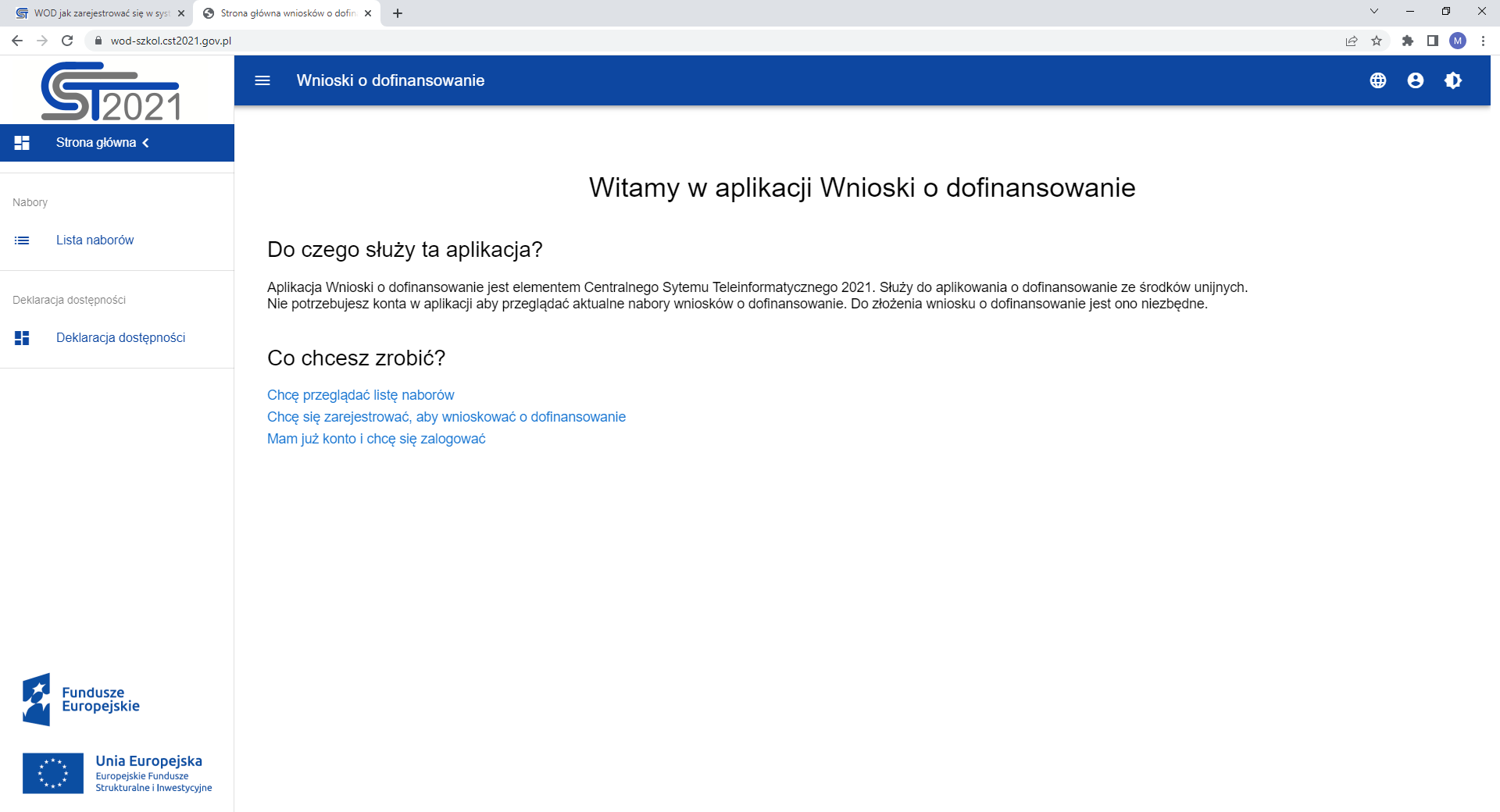 KROK 1. LOGOWANIE
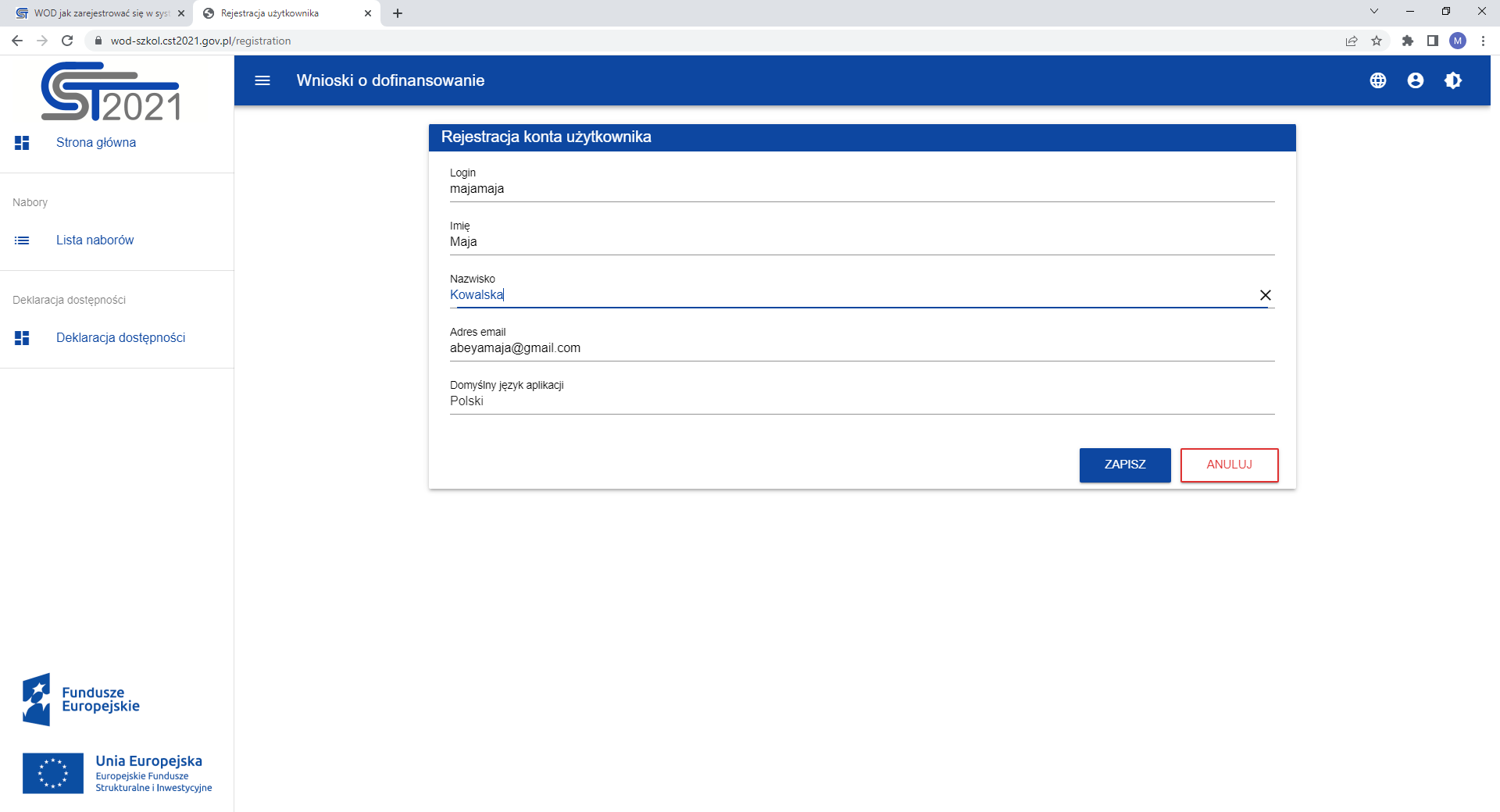 Po kliknięciu zapisz na wskazanego maila otrzymujemy m.in. prośbę o nadanie hasła
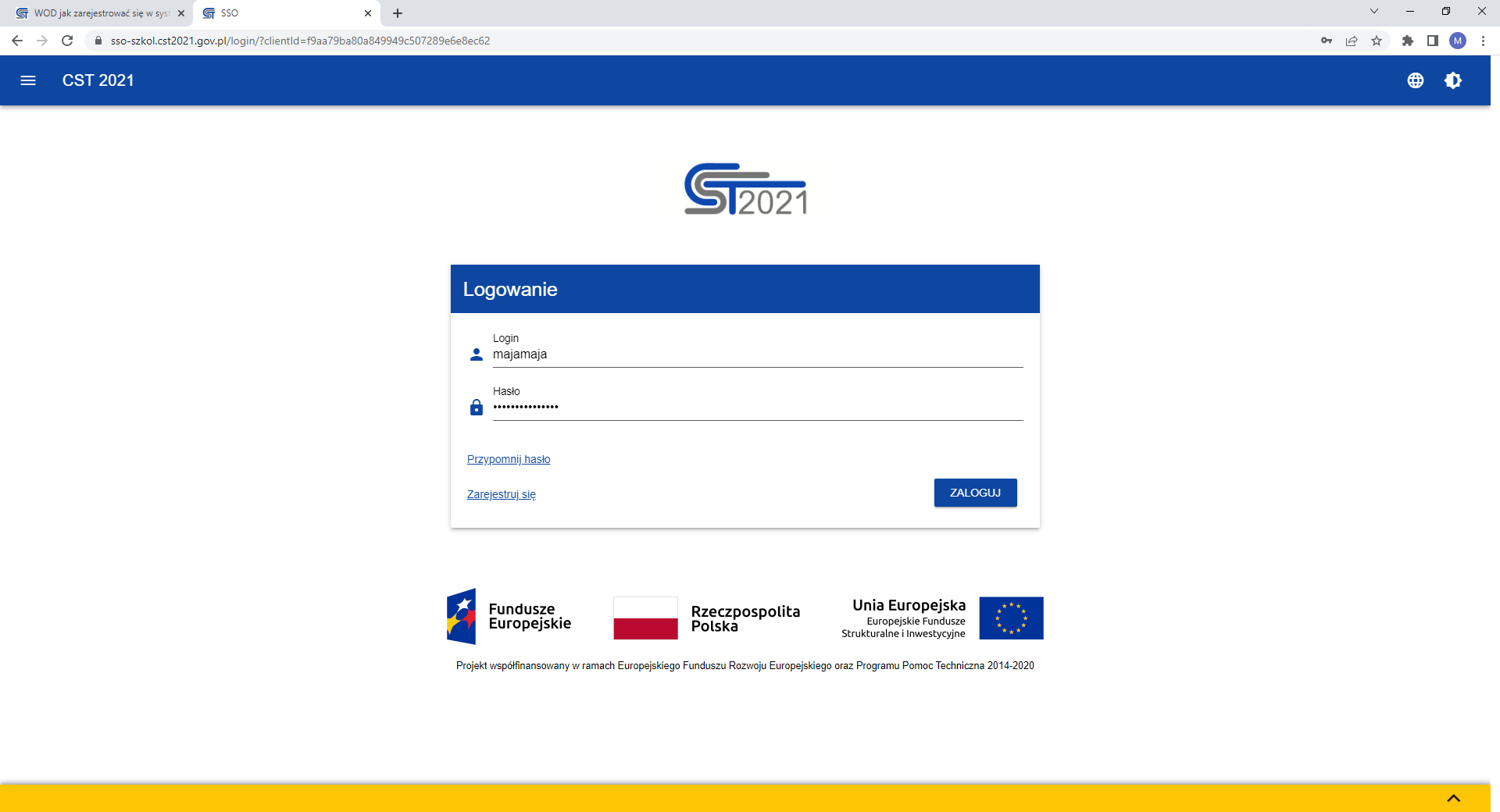 Po zalogowaniu otrzymujemy Regulamin do akceptacji
KROK 2. WYBÓR ORGANIZACJI
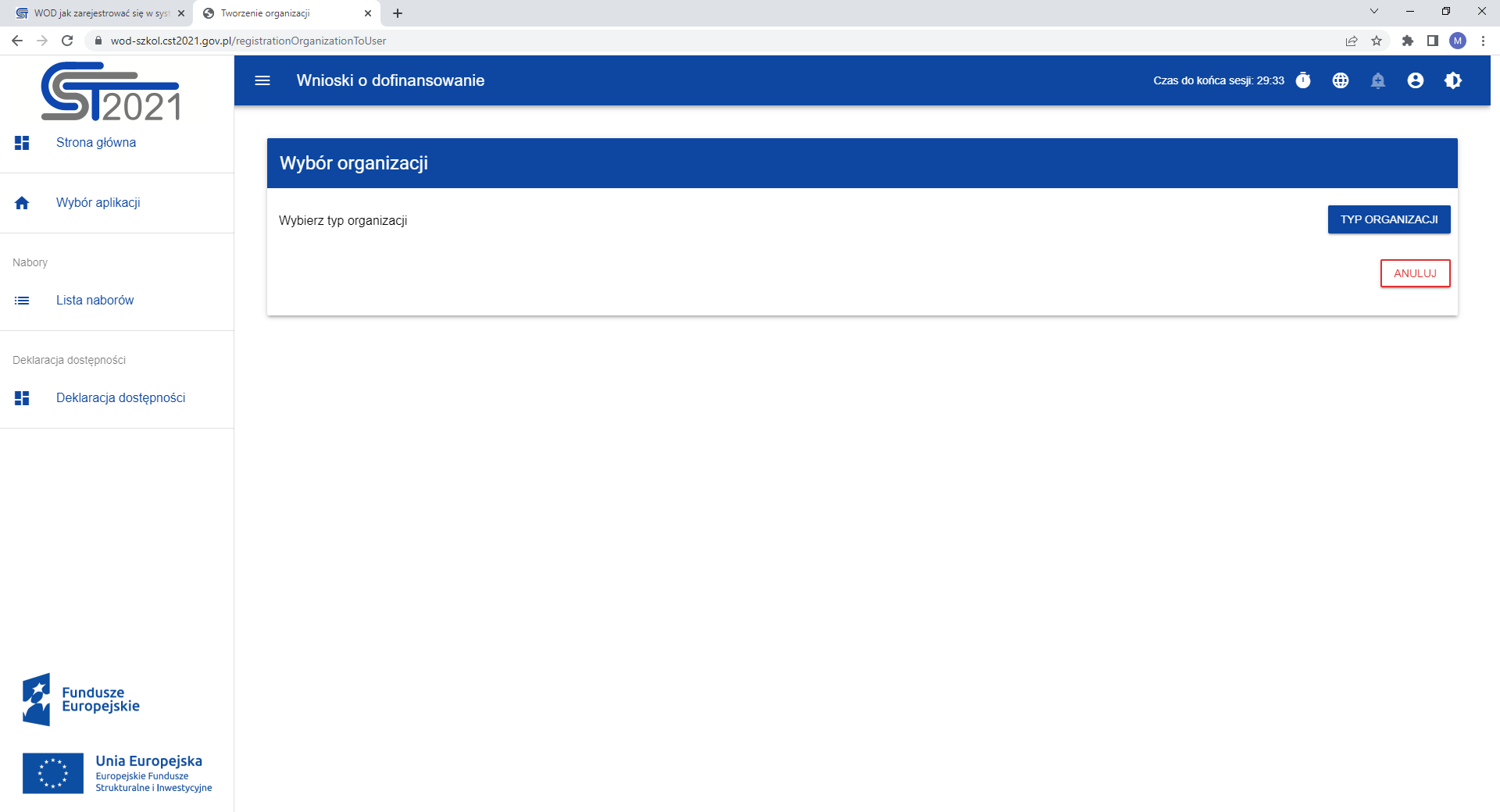 Po stworzeniu hasła, pierwszym zalogowaniu tworzymy organizację do której przynależymy, podajemy NIP organizacji:
jeżeli organizacja już istnieje, będziemy musieli być zaakceptowani przez Administratora;
jeżeli nie istnieje to tworzymy nową i musimy wykonać pracę Administratora
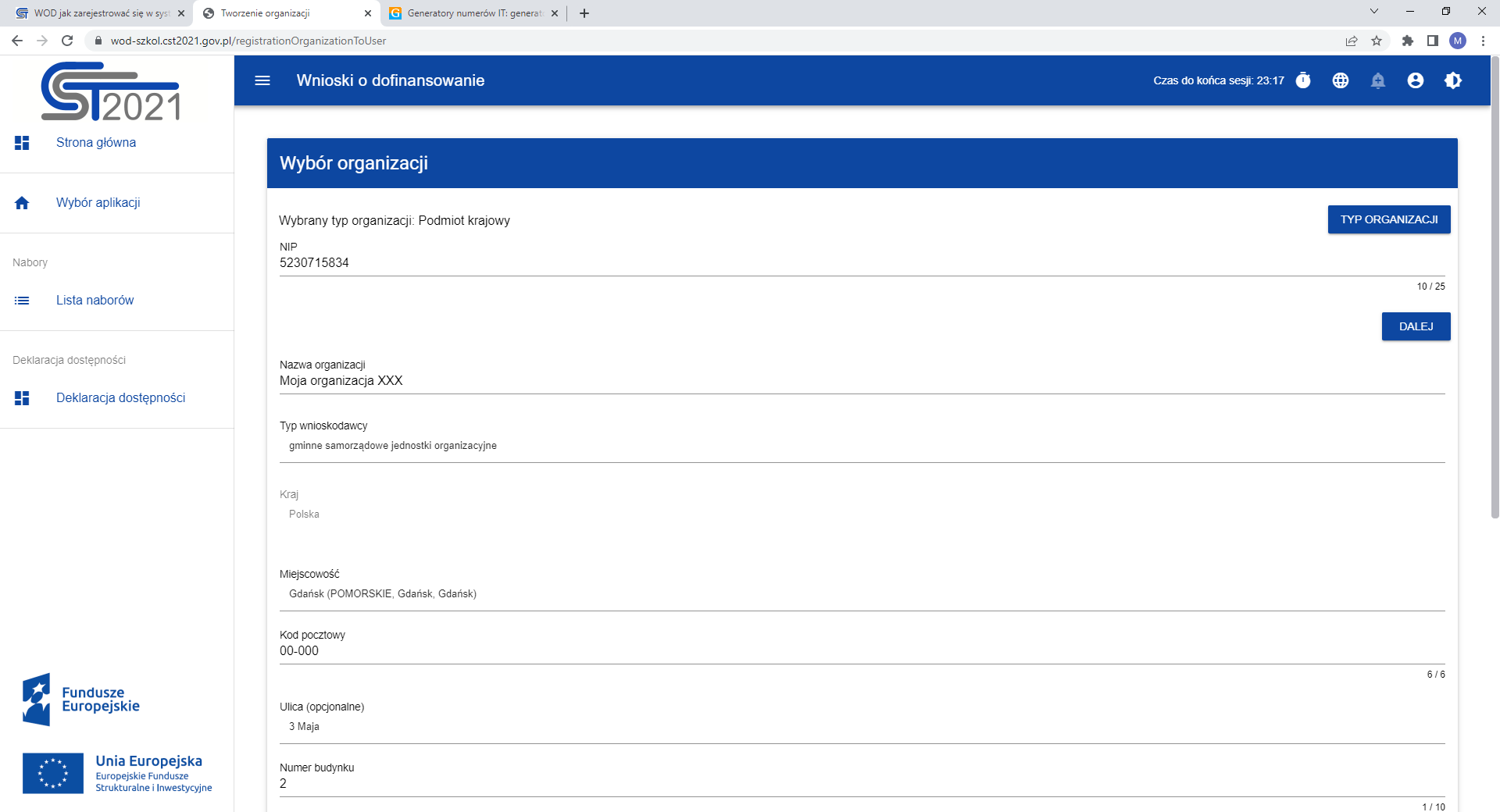 KROK 3. ORGANIZACJA PRACY
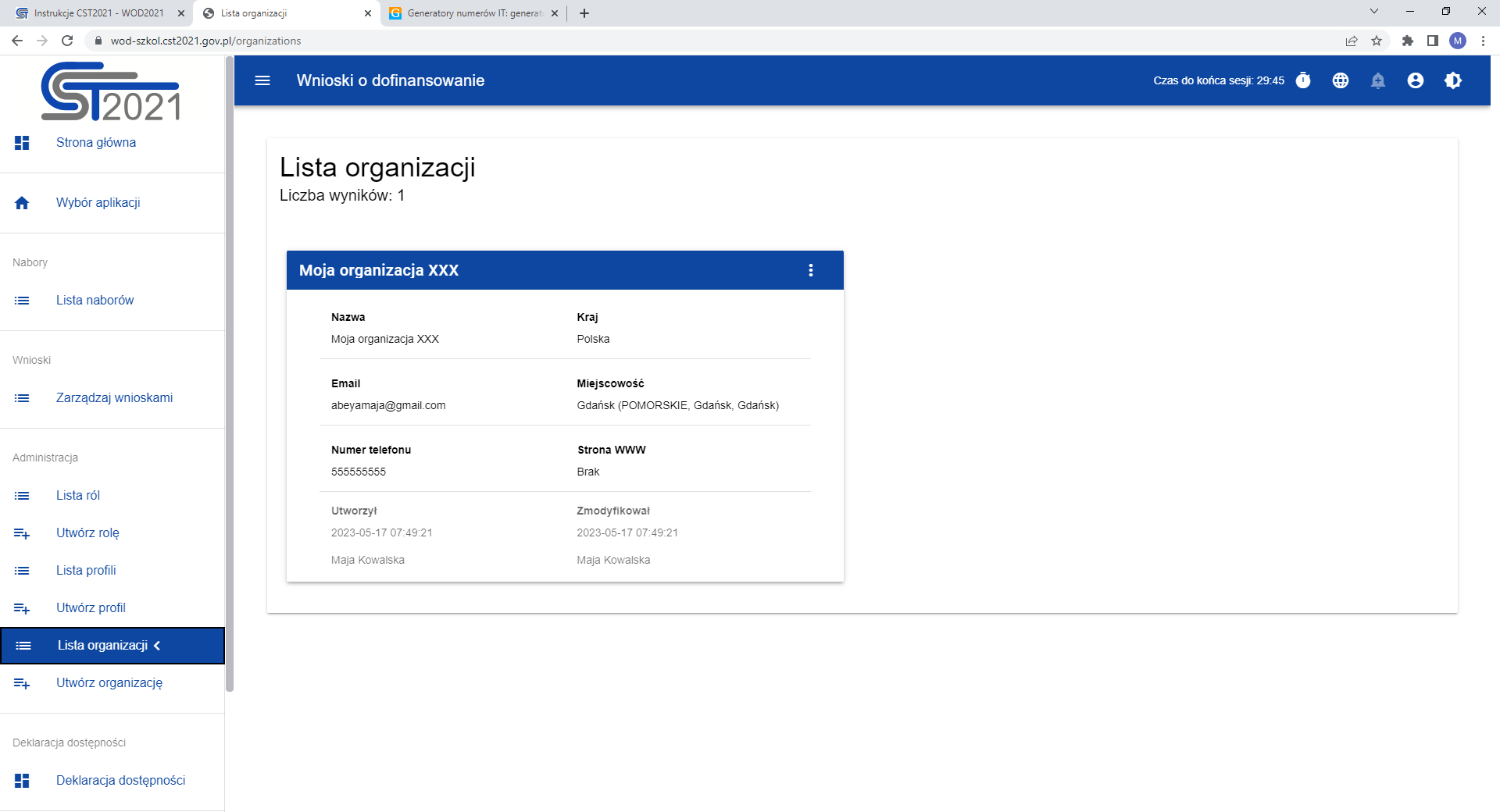 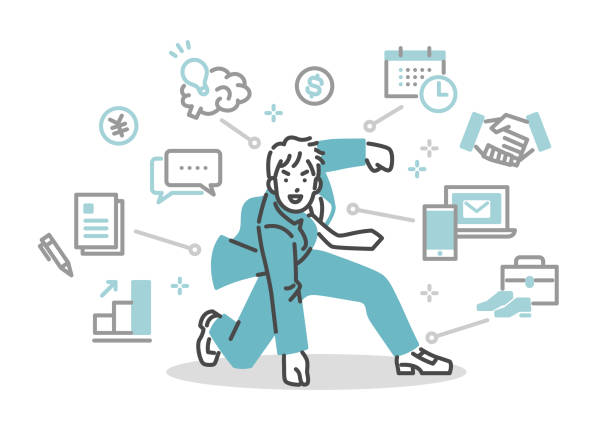 PIERWSZE LOGOWANIE + REJESTRACJA ORGANIZACJI  z automatu uprawnienia       
                                                                                                    SUPER ADMINA !
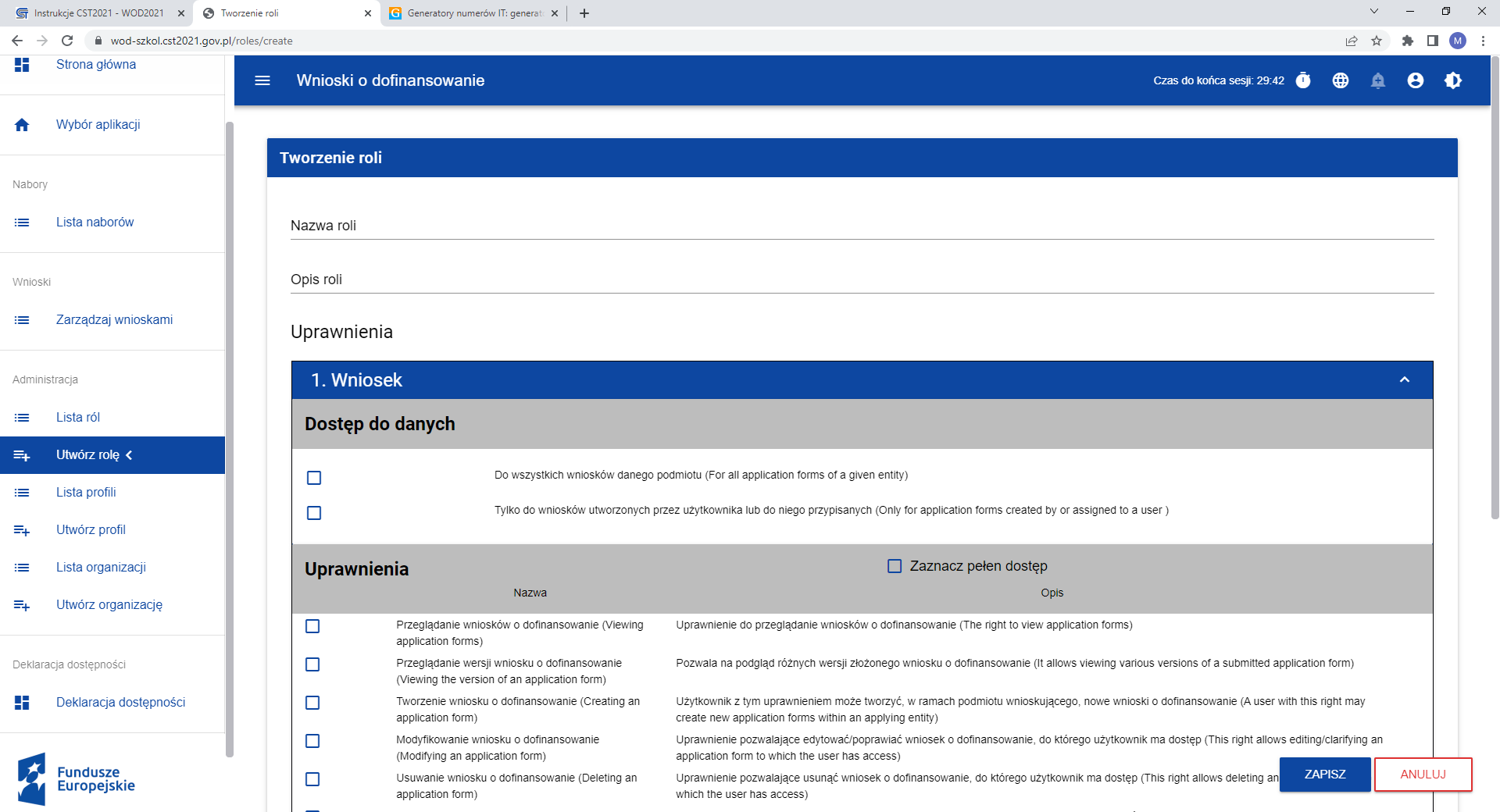 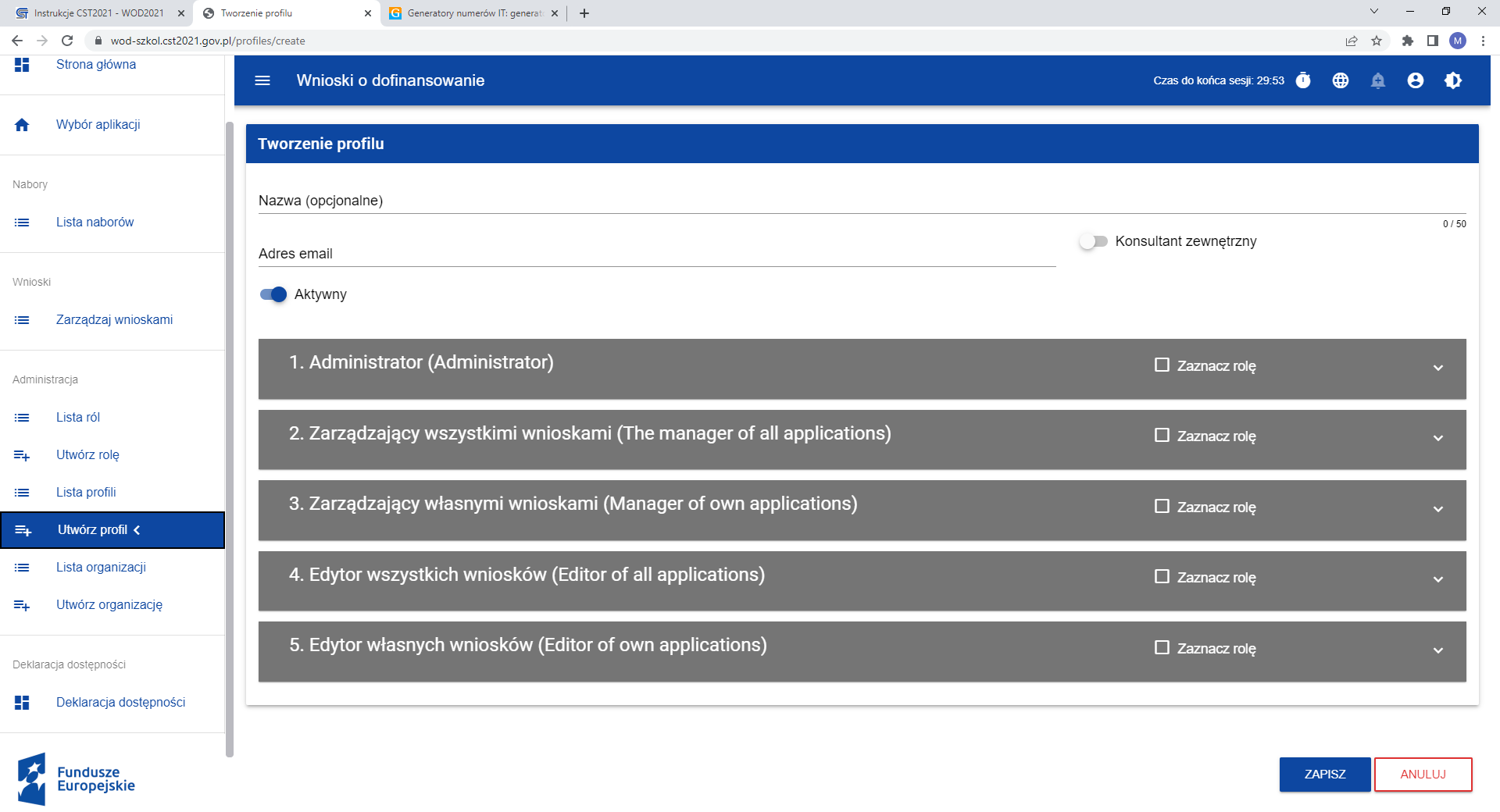 Tworzymy profile dla użytkowników, których przewidujemy do współpracy przy wniosku o dofinansowanie
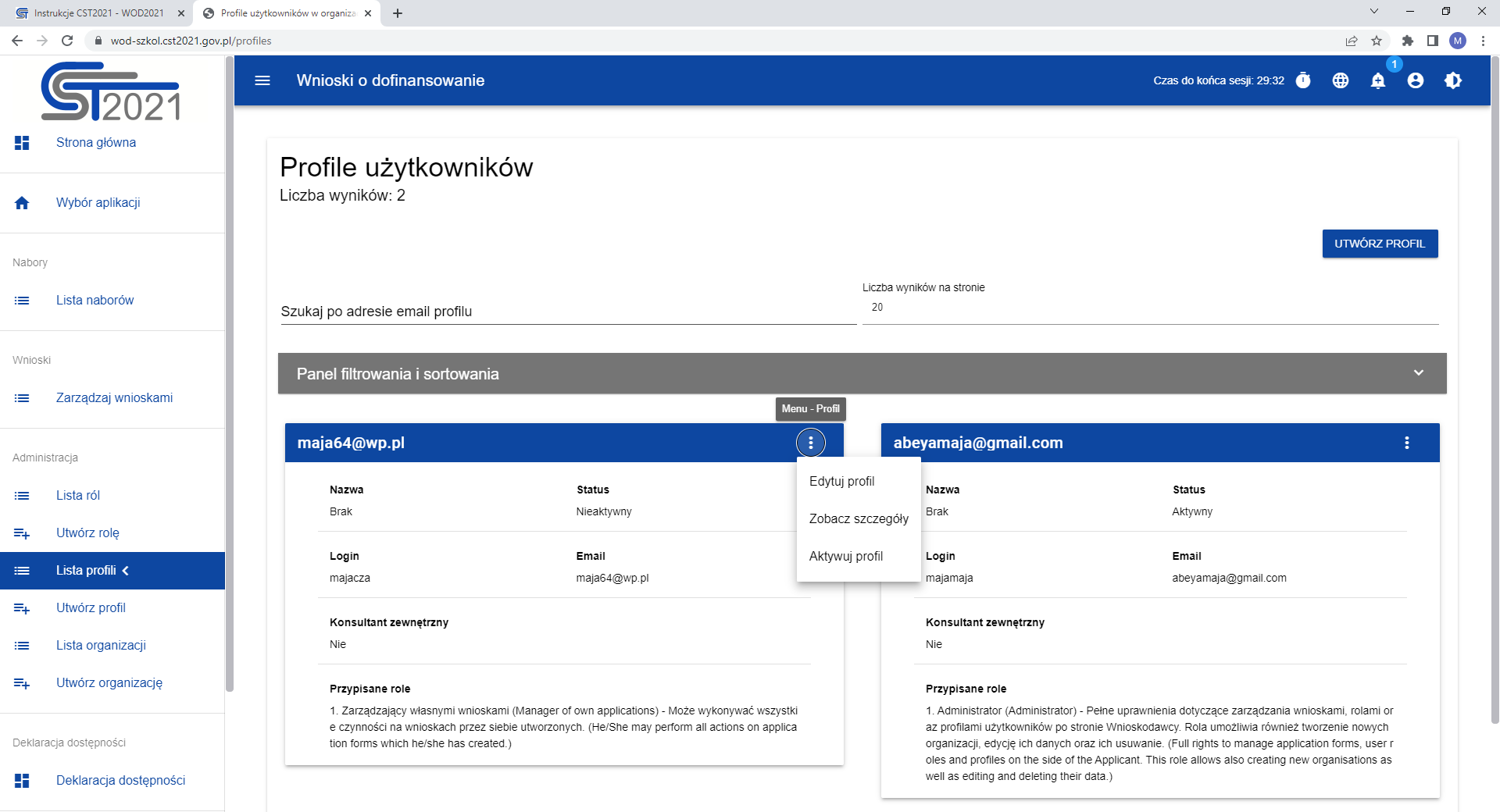 KROK 4. WYSZUKIWANIE NABORÓW
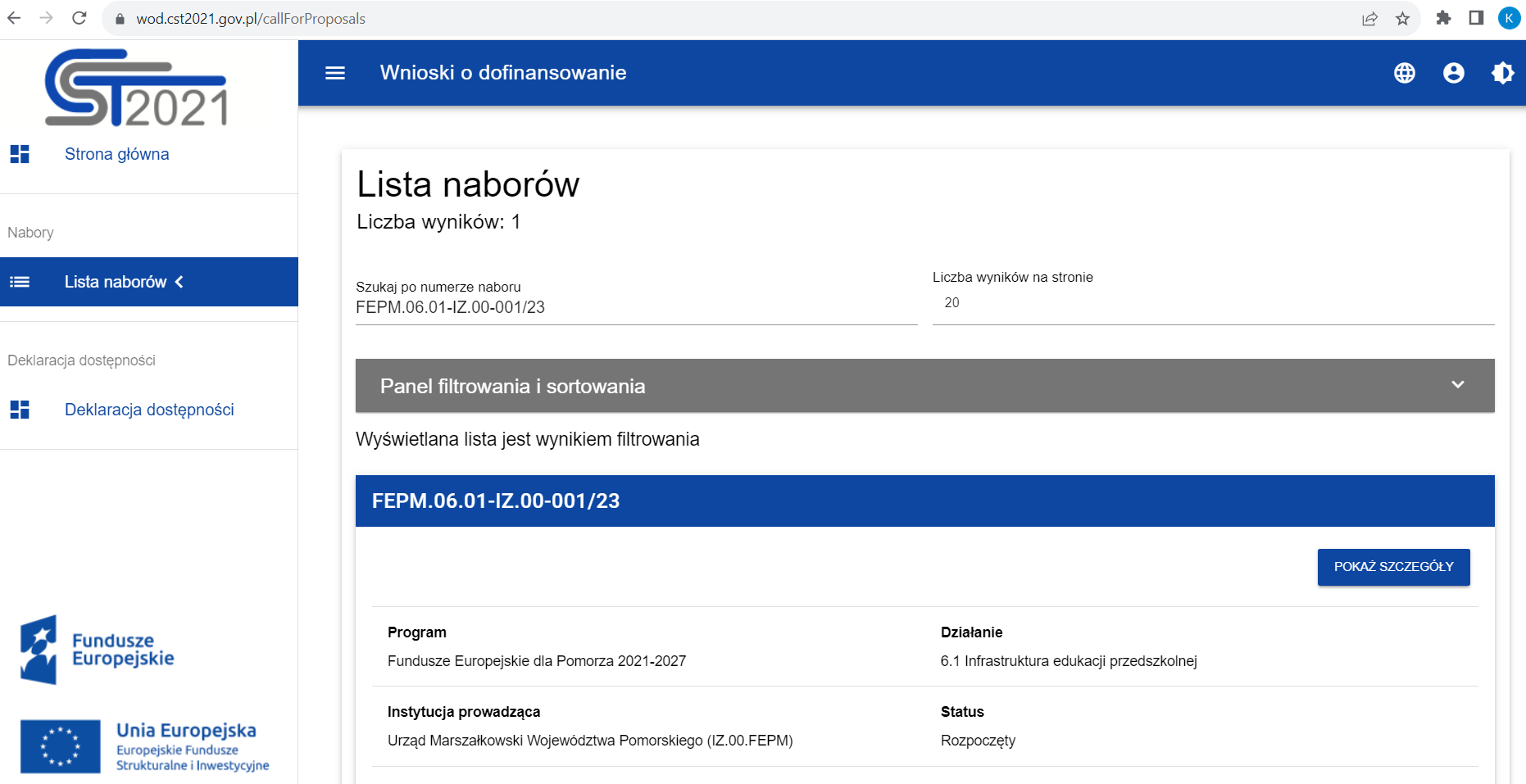 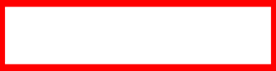 KROK 5. TWORZENIE WNIOSKU O DOFINANSOWANIE
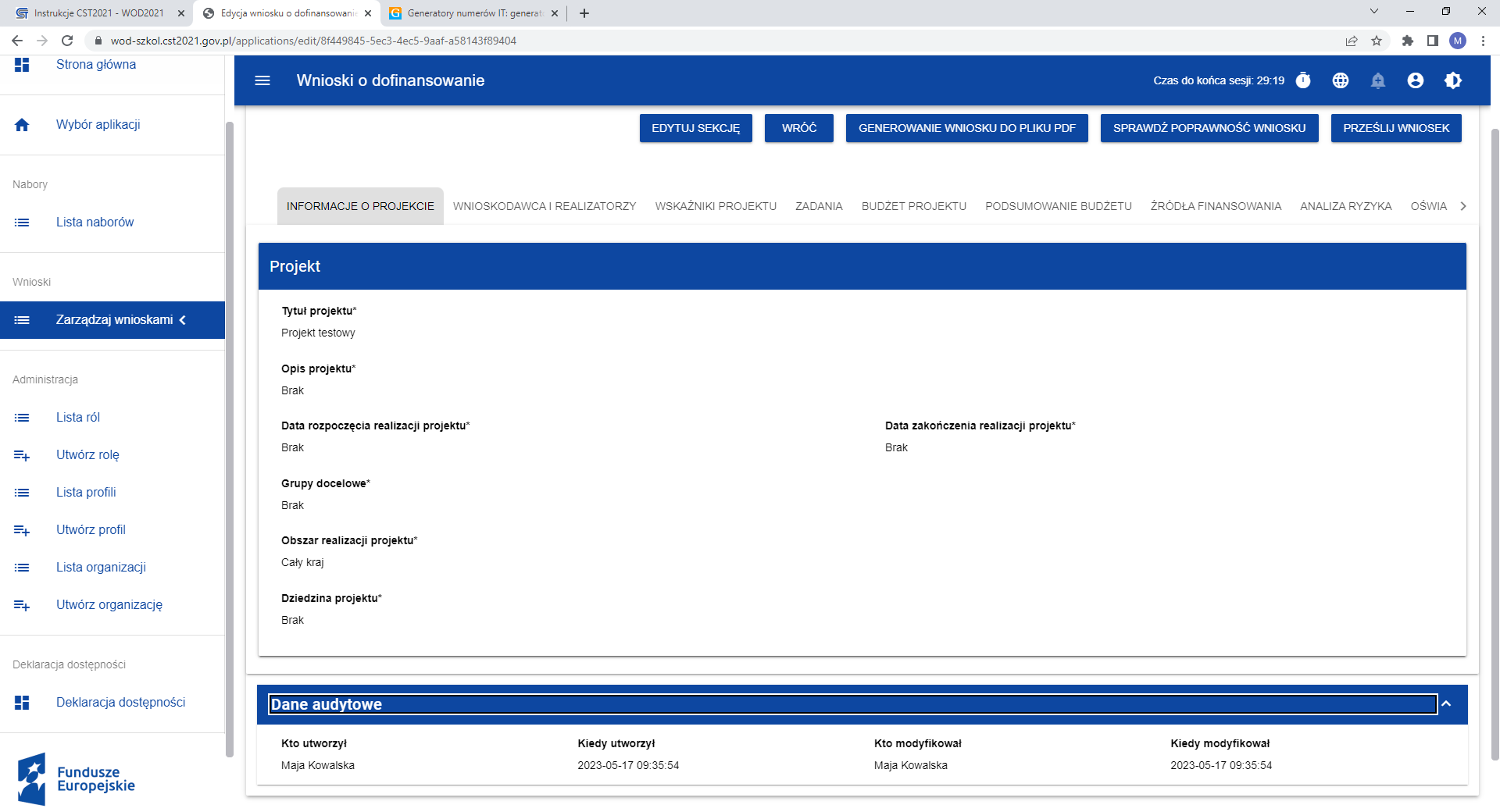 Informacje o autorze wniosku potrzebne do 
Załącznika nr 7.1. Oświadczenie o złożeniu wniosku w aplikacji WOD
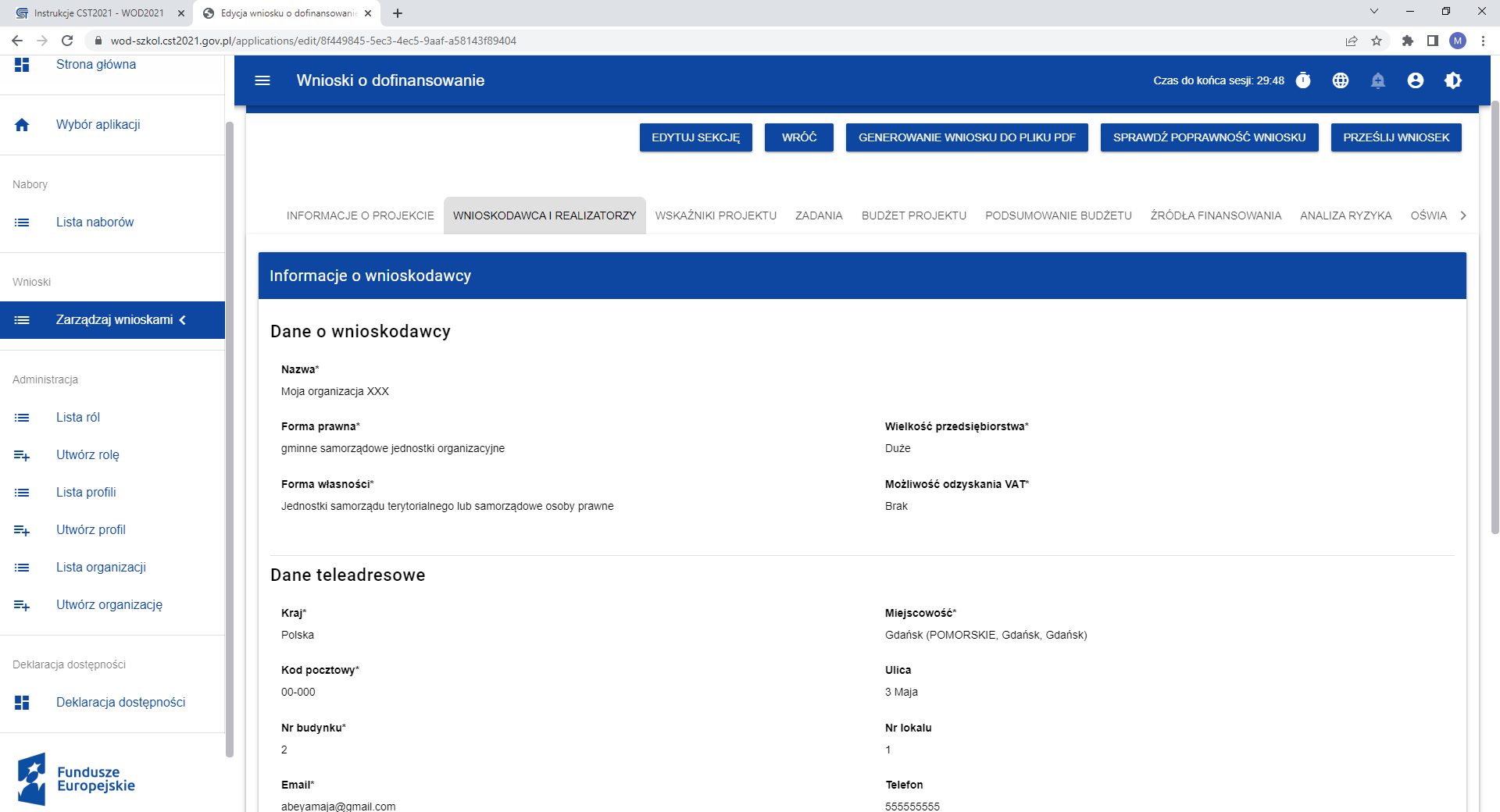 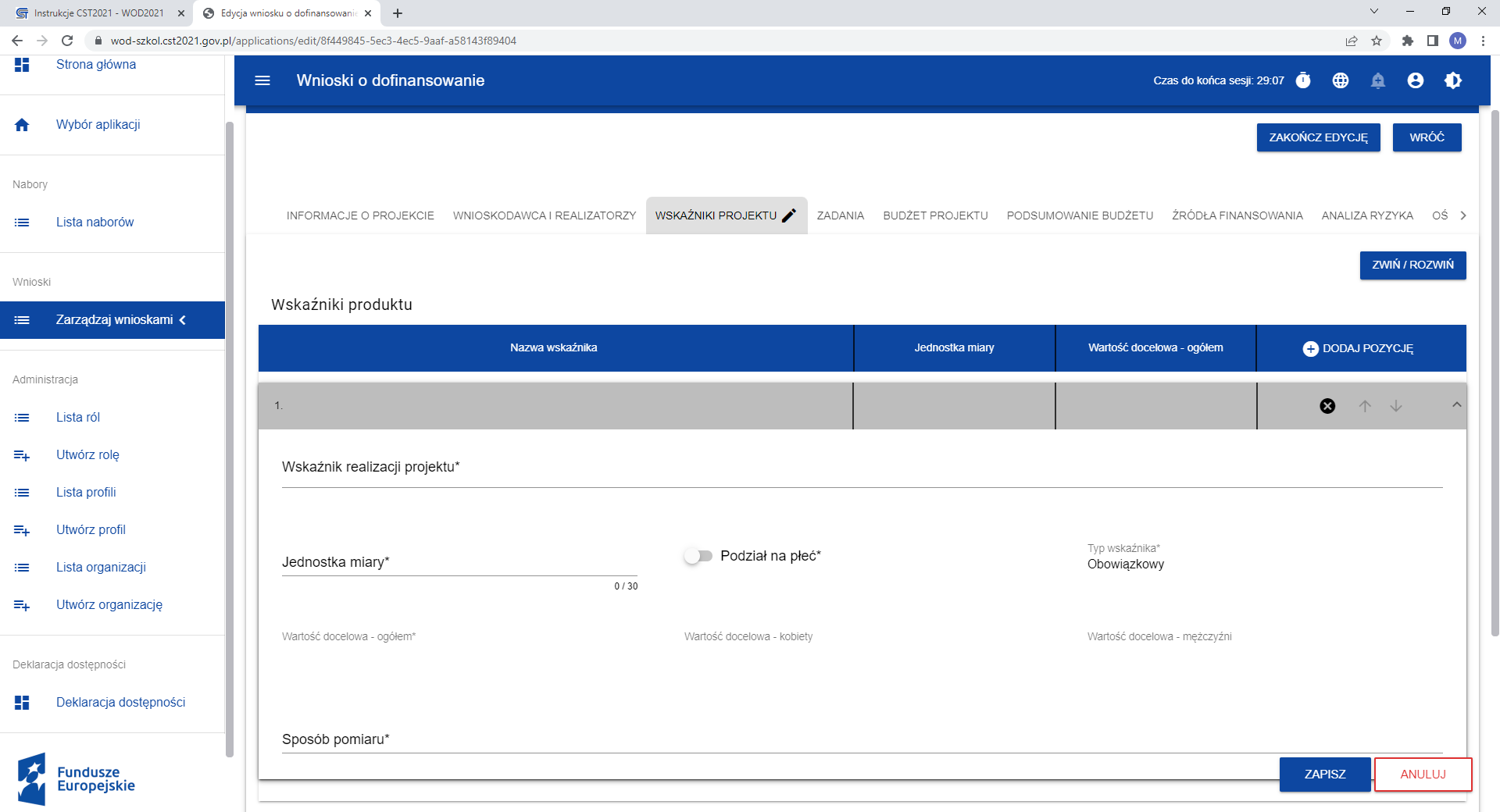 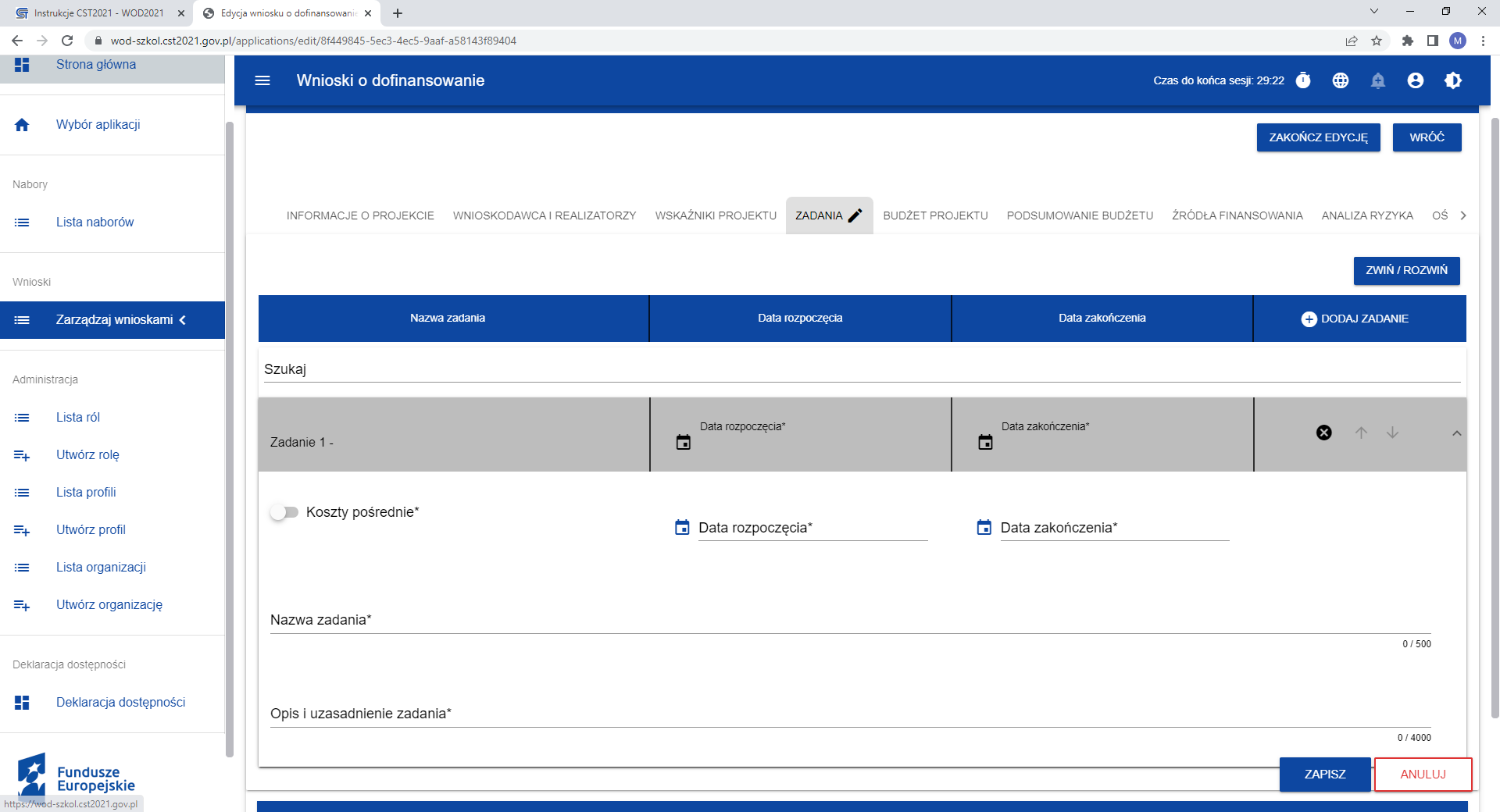 Wstawiamy te same daty co okres realizacji projektu
SEKCJA ZADANIA Projekt realizowany bez udziału partnerów W Sekcji Zadania należy dodać wyłącznie jedno zadanie odpowiadające całemu zakresowi projektu. Data rozpoczęcia i zakończenia zadania powinna odpowiadać okresowi realizacji projektu wskazanemu w Sekcji Informacje o projekcie. W opisie i uzasadnieniu zadania należy zawrzeć główne informacje dotyczące zakresu rzeczowego projektu przygotowane w oparciu o rozdział 1.3 Studium wykonalności.
Projekt realizowany z udziałem partnerów W Sekcji Zadania w sytuacji realizacji projektu partnerskiego należy dla zakresu projektu realizowanego przez poszczególnych Partnerów dodać liczbę zadań tożsamą z liczbą Partnerów. Data rozpoczęcia i zakończenia zadania dla każdego z Partnerów powinna odpowiadać okresowi realizacji całego projektu wskazanemu w Sekcji Informacje o projekcie. W opisie i uzasadnieniu zadania należy zawrzeć główne informacje dotyczące zakresu rzeczowego realizowanego przez poszczególnych Partnerów, przygotowane w oparciu o rozdział 1.3 Studium wykonalności.
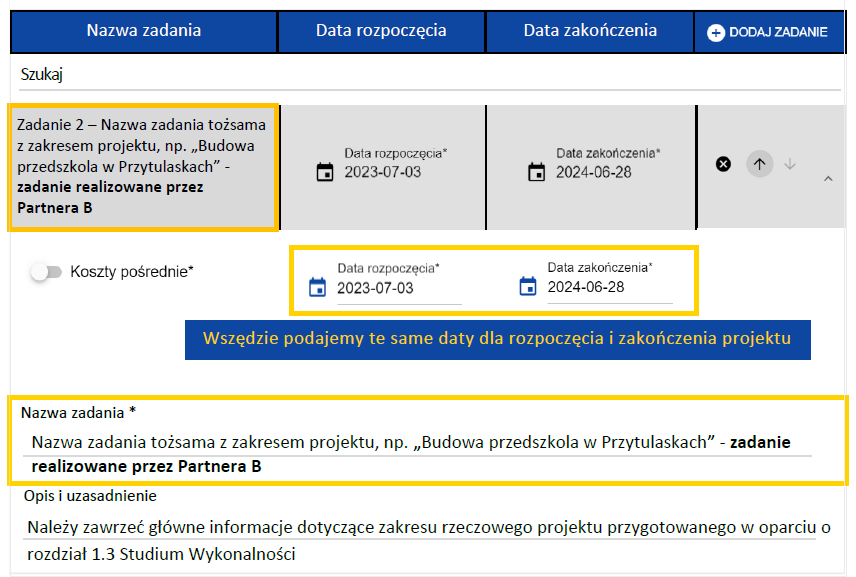 22
Sekcja V Budżet projektuWydatki w ramach projektu dodajemy oddzielnie dla każdego z Zadań, klikając DODAJ POZYCJĘ. Nazwa kosztu i kategoria kosztu powinna zostać wypełnione korzystając z wskazanego katalogu.
Sekcja V Budżet projektu
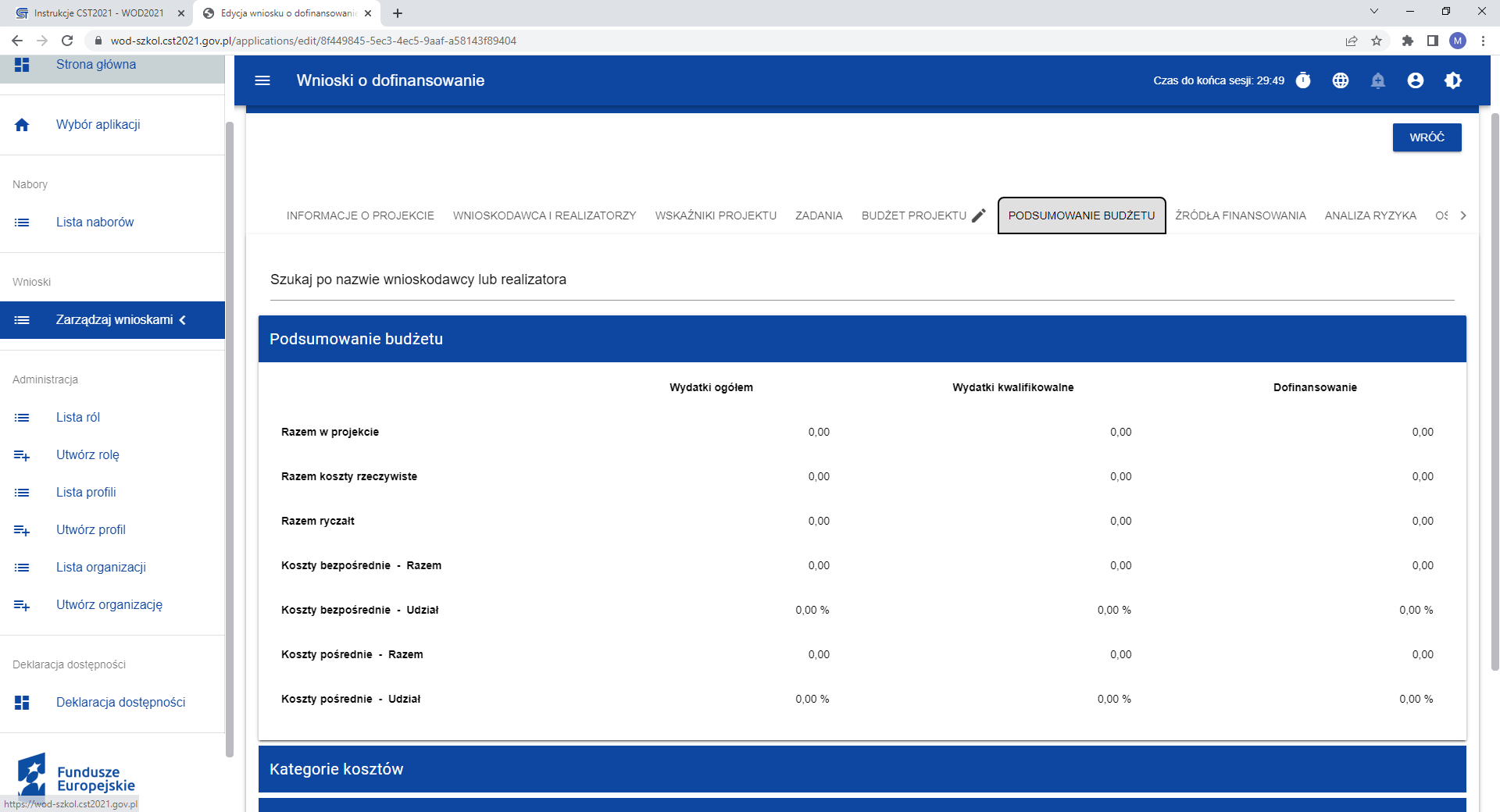 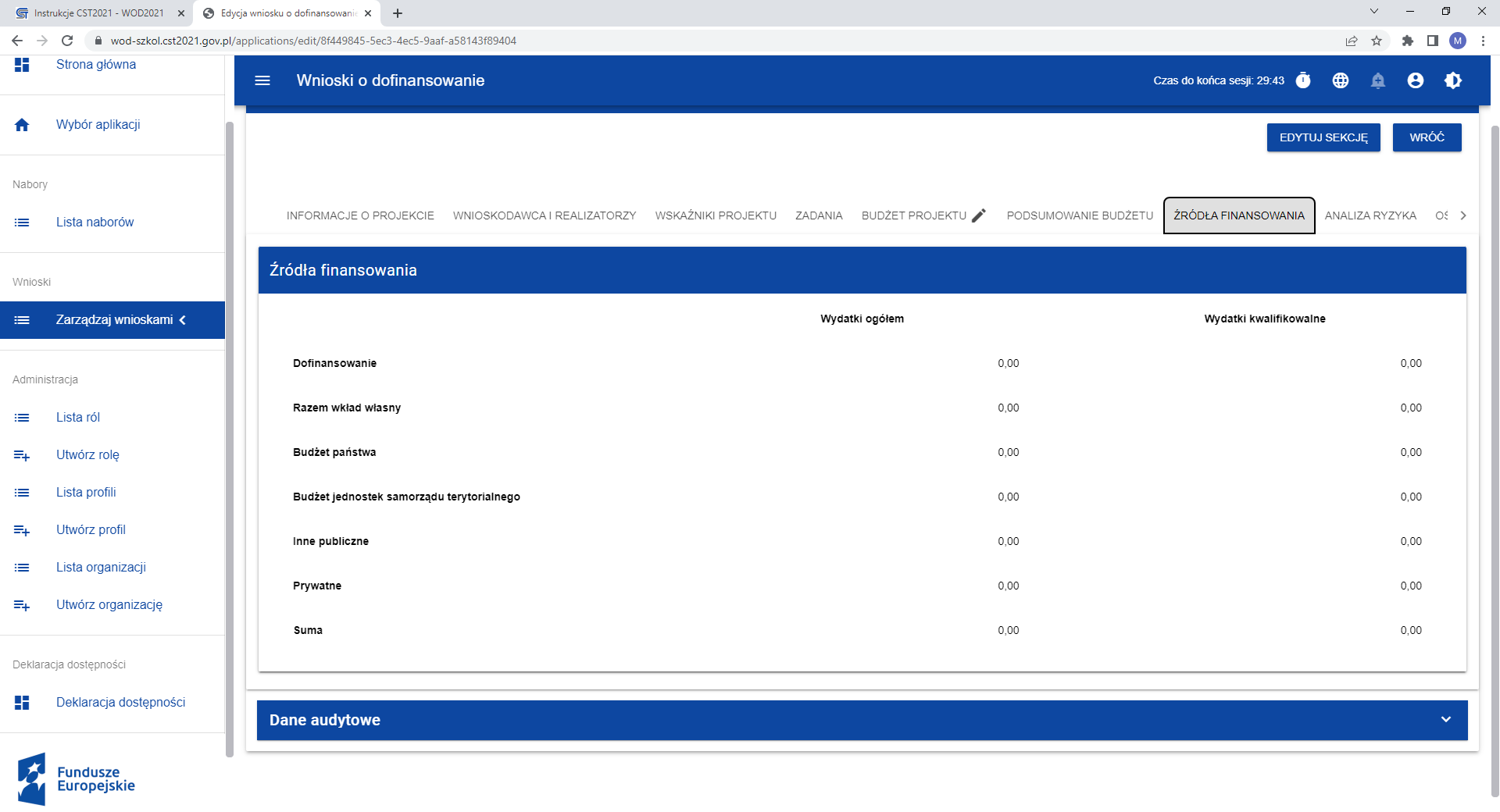 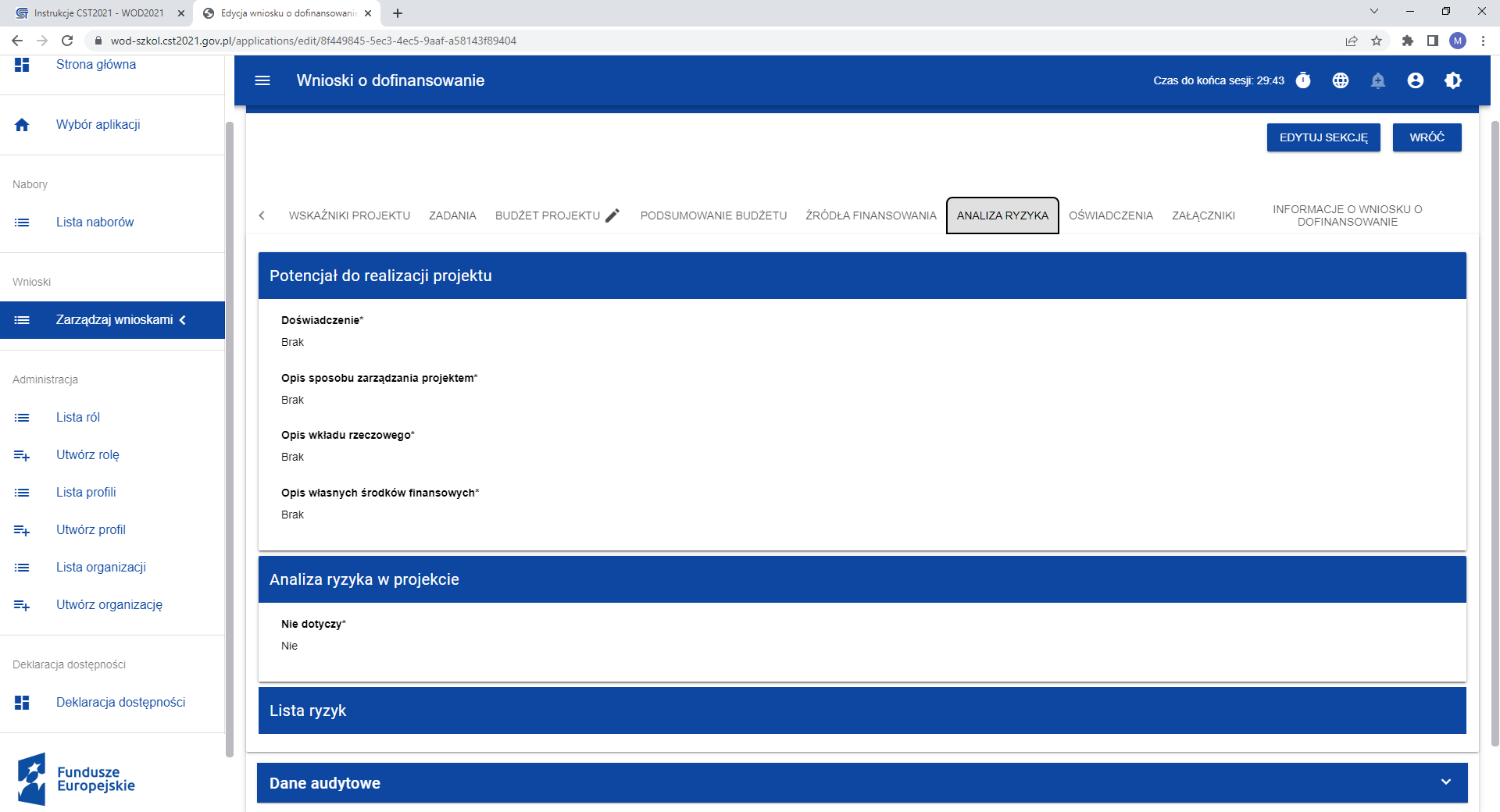 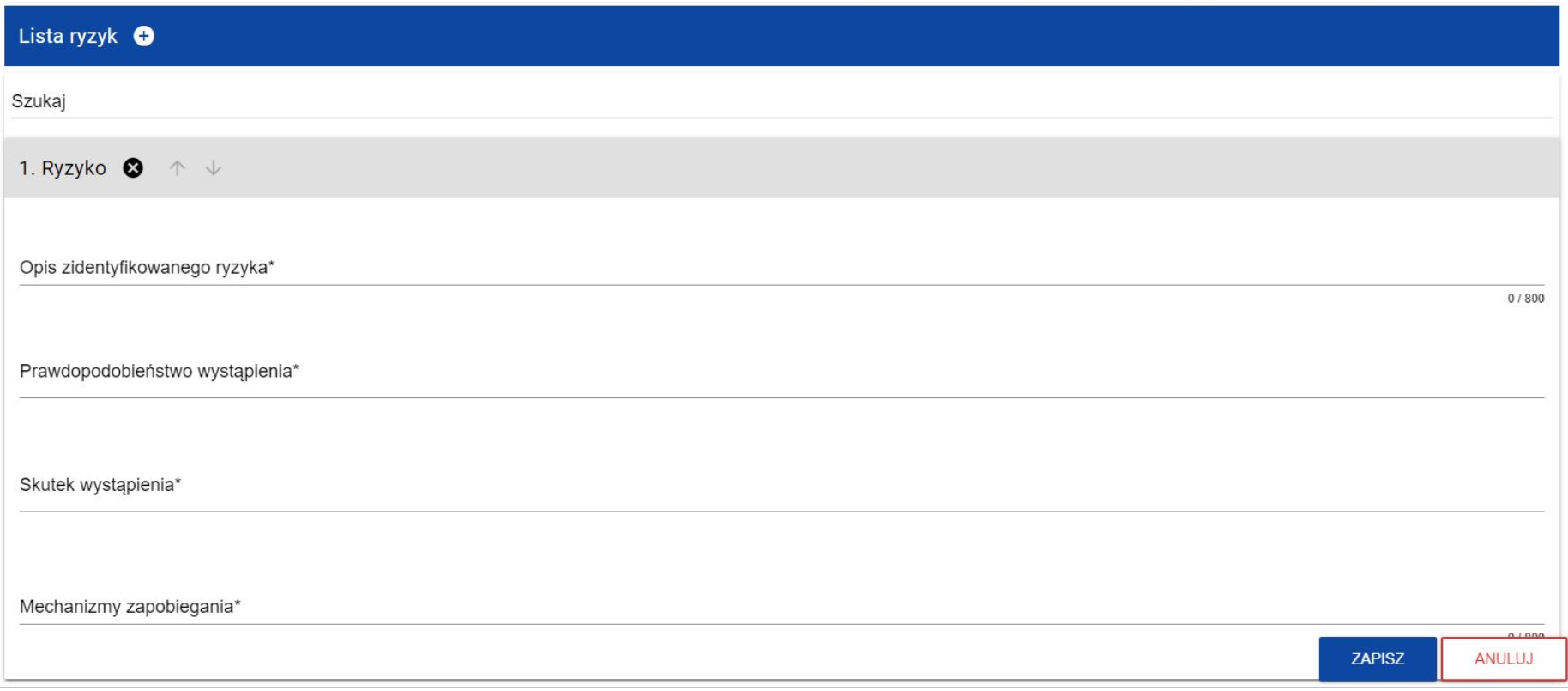 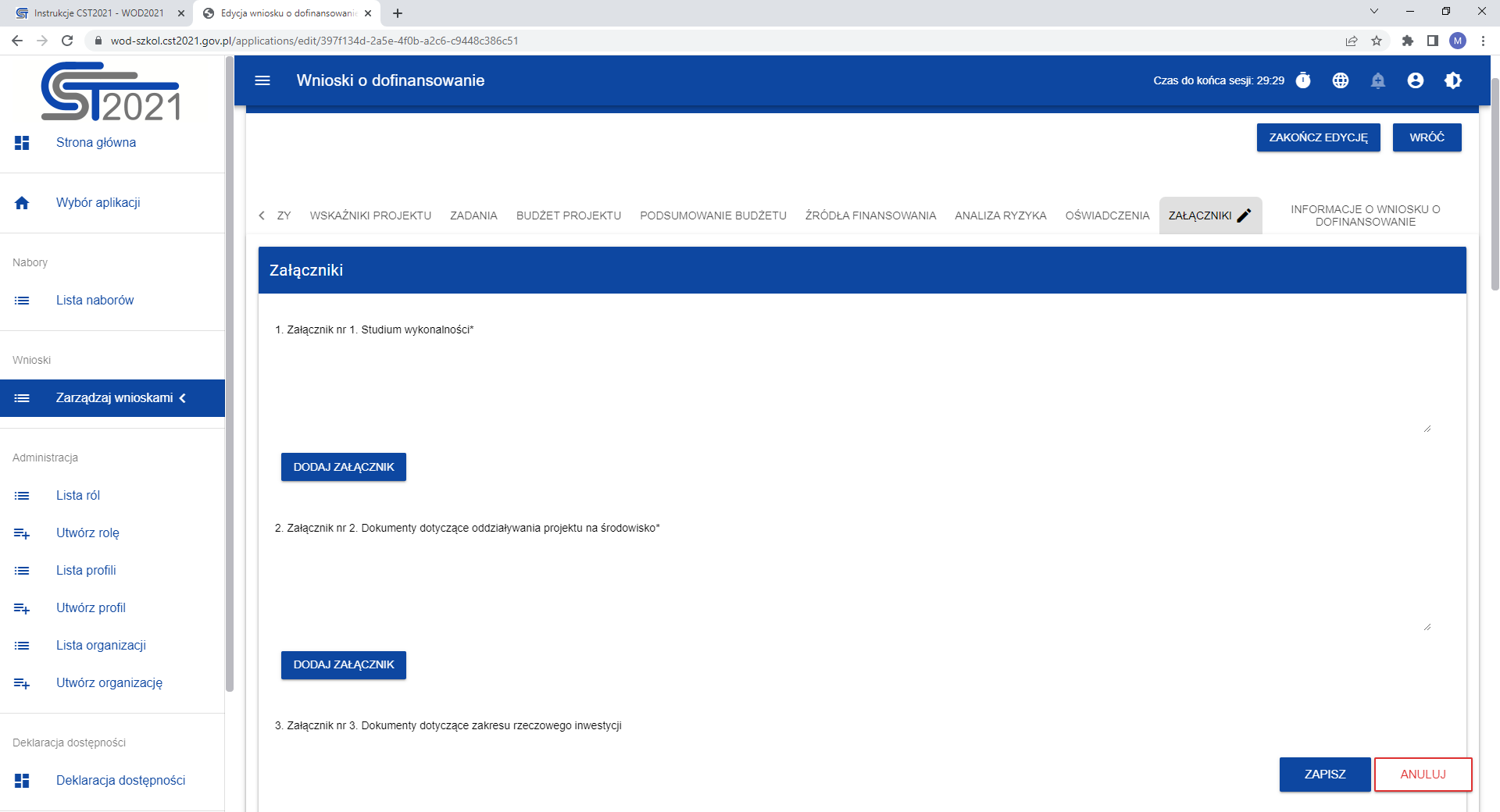 Każdy załącznik do formularza wniosku musi stanowić jeden plik o rozmiarze nieprzekraczającym 25MB, a w przypadku większej liczby dokumentów składających się na dany załącznik, wymagane będzie dostarczenie pliku w formacie ZIP, RAR lub równoważnym
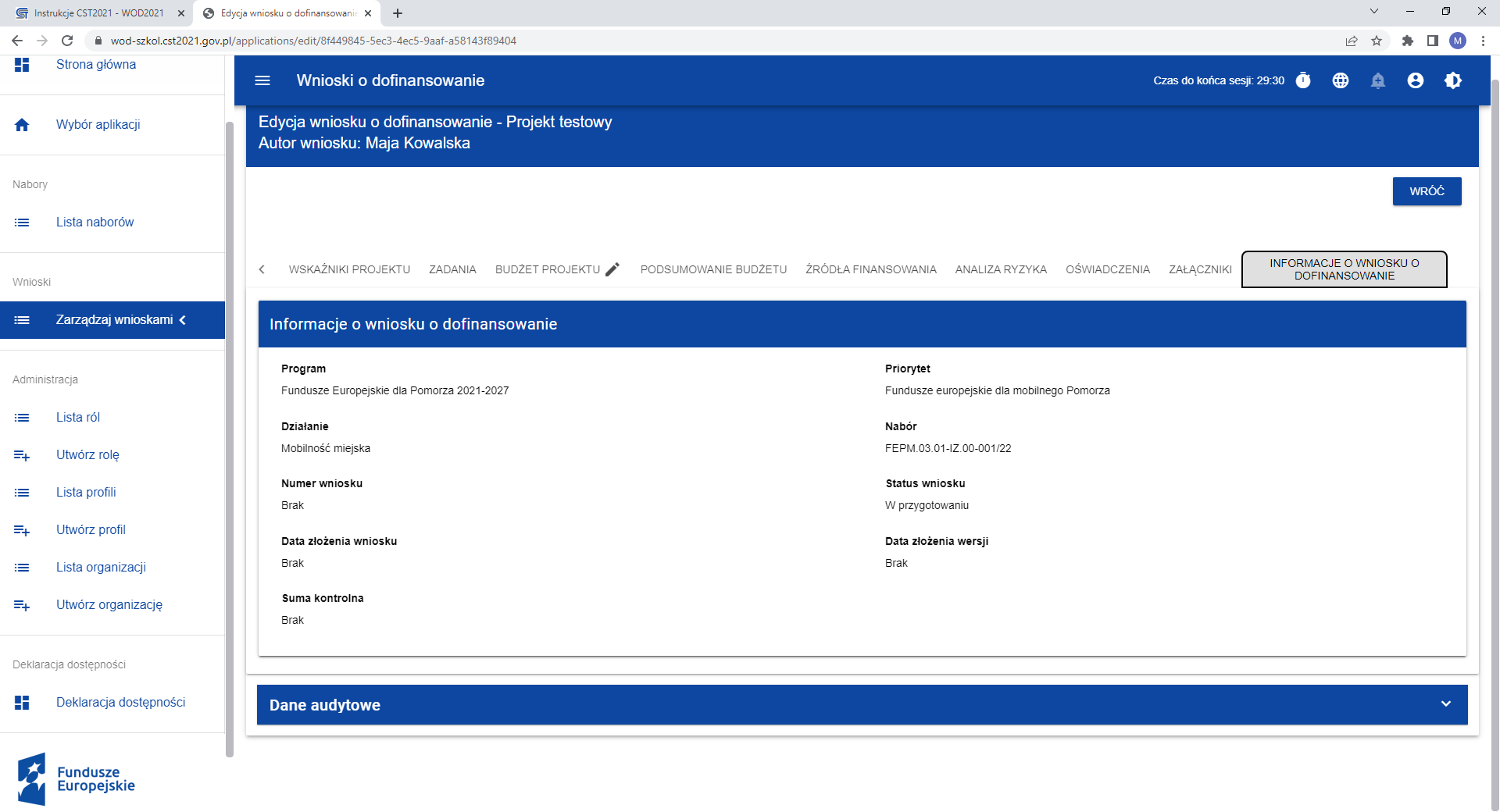 KROK 6. PRZESYŁANIE WNIOSKU O DOFINANSOWANIE
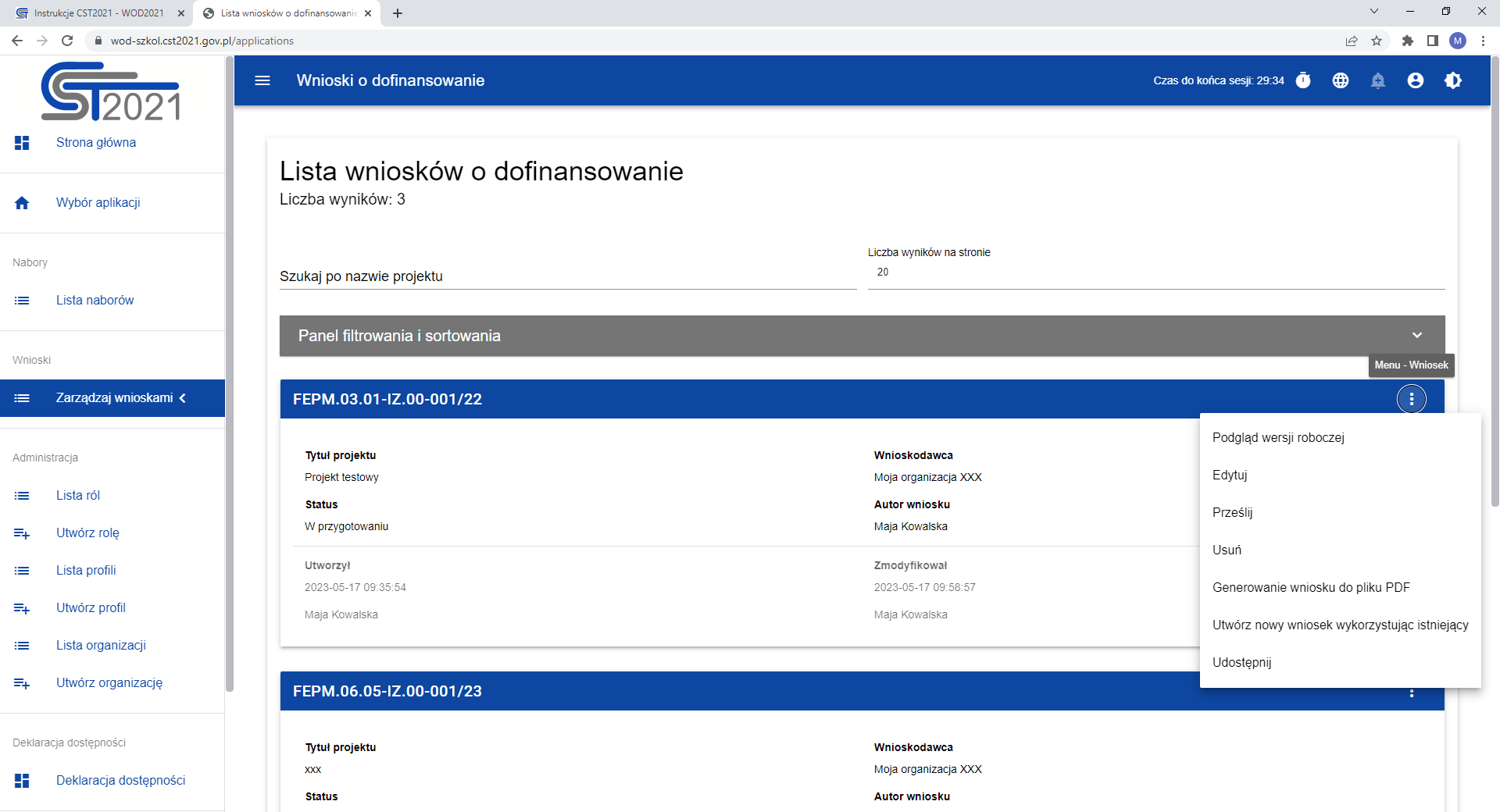 KROK 6. PRZESYŁANIE WNIOSKU O DOFINANSOWANIE
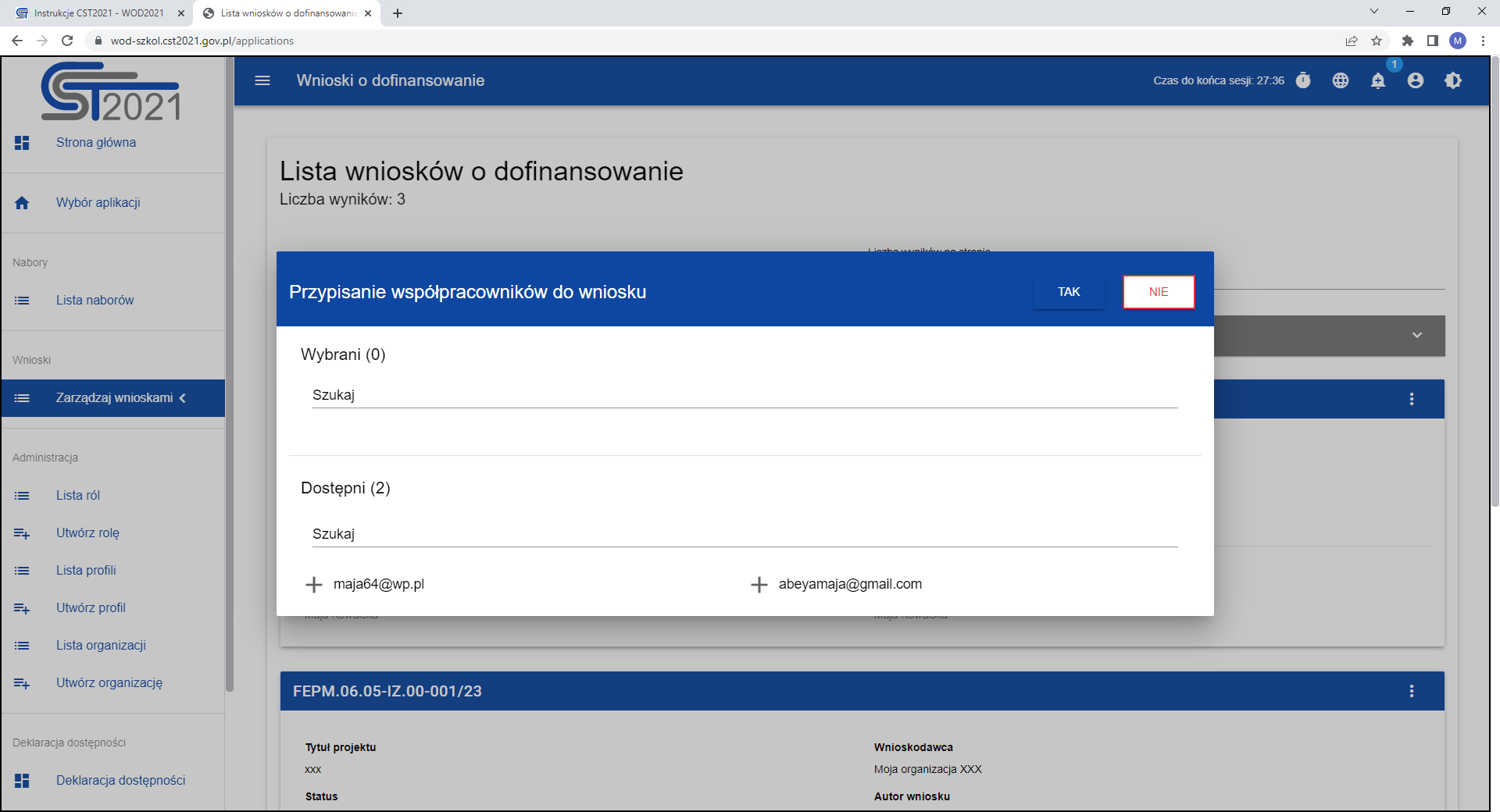 Dziękuję za uwagę.
k.dziewiatkowska@pomorskie.eu
58 32 68 172
Augustyńskiego 1, pok. 330
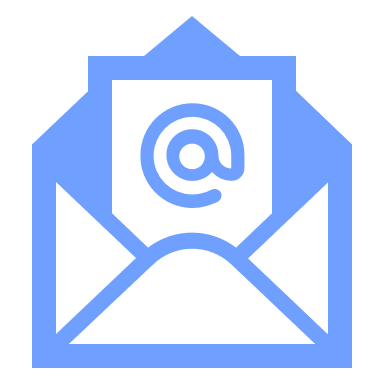 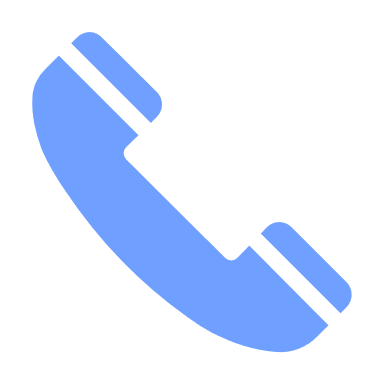 Zapraszam do kontaktu:
Kinga Dziewiątkowska
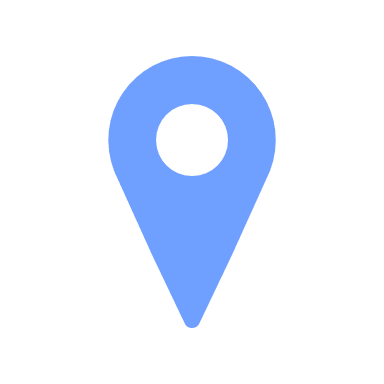 https://www.rpo.pomorskie.eu/fundusze-europejskie-2021-2027
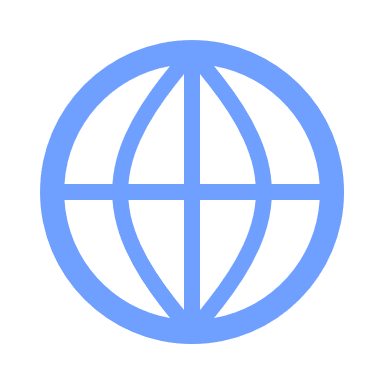